Tập đọc lớp 4
BÀI: MẸ ỐM
Kiểm tra bài cũ:
+ Tìm những chi tiết cho thấy chị Nhà Trò rất yếu ớt?
+ Nêu nội dung chính của bài?
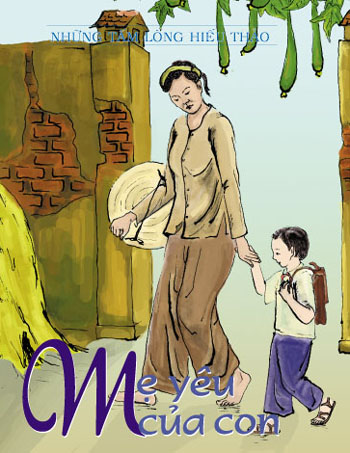 Bài thơ chia làm 7 khổ:
Khổ 1: Một hôm…bấy nay.
Khổ 2: Cánh màn….. chưa tan.
Khổ 3: Khắp người…mang thuốc vào.
Khổ 4: Sáng nay…tập đi.
Khổ 5: Mẹ vui….ba vai chèo.
Khổ 6: Vì con….ngủ say.
Khổ 7: Phần còn lại.
Luyện đọc
àn
- Cánh màn
uốt
- Đau buốt
an
- Nóng ran
ọt
- Ngọt ngào
Luyện đọc câu
Lá trầu  khô giữa cơi trầu 
Truyện Kiều gấp lại trên đầu bấy nay 

Cánh màn  khép lỏng cả ngày
Ruộng vườn vắng mẹ cuốc cày sớm trưa


Sáng nay trời đổ mưa rào
Nắng rong trái chín ngọt ngào bay hương
LUYỆN ĐỌC
Lượt 2
TỪ NGỮ:
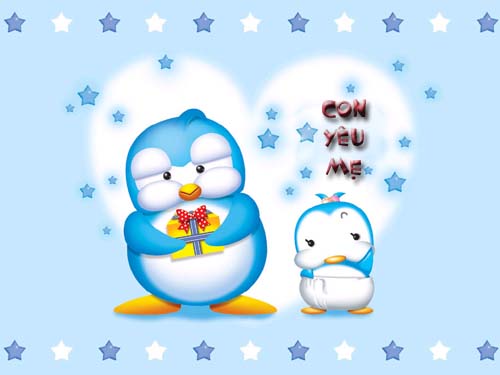 Cơi trầu
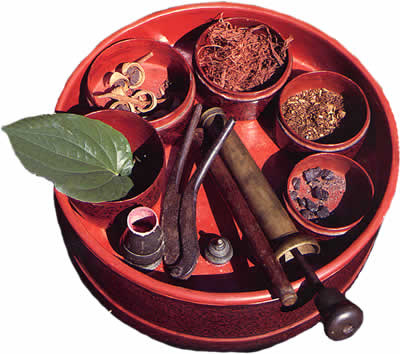 Y sĩ
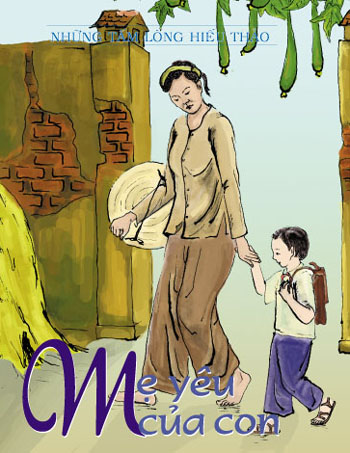 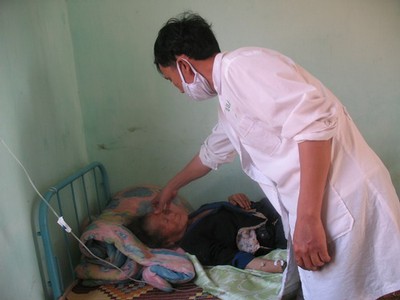 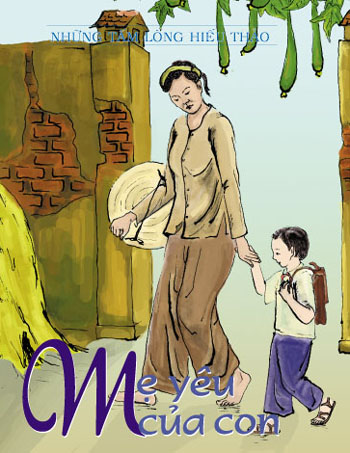 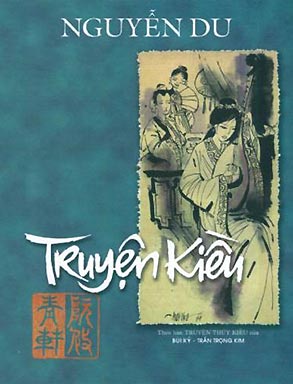 Truyện Kiều là tên gọi phổ biến của tác phẩm Đoạn Trường Tân Thanh của đại thi hào Nguyễn Du. Truyện Kiều là tiểu thuyết viết bằng thơ lục bát. Truyện phản ánh xã hội đương thời thông qua cuộc đời của nhân vật chính Vương Thuý Kiều. Xuyên suốt tác phẩm là chữ “tâm” theo như Nguyễn Du đã tâm niệm:“Linh Sơn chỉ ở lòng người thôi”. Ngày nay, Truyện Kiều của Nguyễn Du là một trong những tác phẩm văn học Việt Nam được giới thiệu rộng rãi nhất đến với các du khách cũng như các nhà nghiên cứu nước ngoài.
LUYỆN ĐỌC
Lượt 3: Theo nhóm
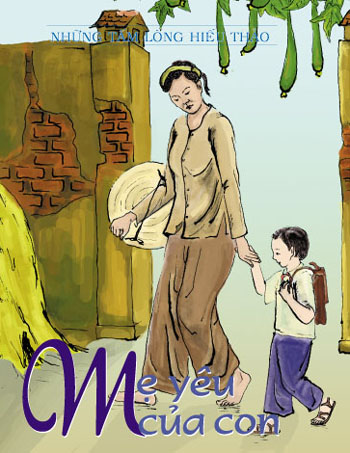 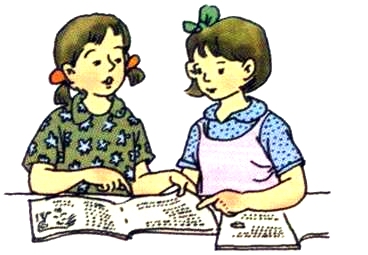 Khổ 1,2: Giọng trầm buồn vì mẹ ốm.
Khổ 3: Giọng lo lắng do mẹ sốt cao, xóm làng đến thăm.
Khổ 4,5: Giọng vui hơn vì mẹ đã khỏe, em diễn trò  cho mẹ xem
Khổ 6,7: Giọng thiết tha thể hiện lòng biết ơn của bạn nhỏ đối với mẹ.
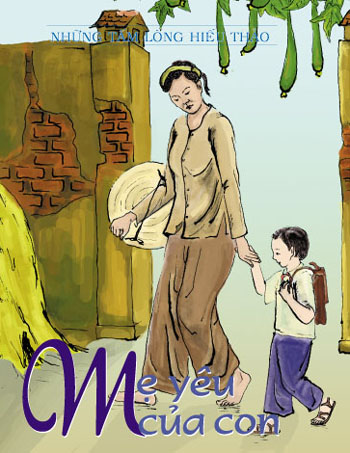 THI ĐỌC THEO NHÓM
Nhóm 1
Nhóm 3
Nhóm 2
HOẠT ĐỘNG 2
TÌM HIỂU BÀI
Đọc khổ thơ 1 và 2, em hiểu những câu thơ sau đây muốn nói điều gì ?
Lá trầu khô giữa cơi trầu
Truyện Kiều gấp lại trên đầu bấy nay.
Cánh màn khép lỏng cả ngày
Ruộng vườn vắng mẹ cuốc cày sớm trưa.
Đọc khổ thơ 3, em hãy cho biết sự quan tâm chăm sóc của làng xóm đối với mẹ của bạn nhỏ được thể hiện qua những câu thơ nào ?
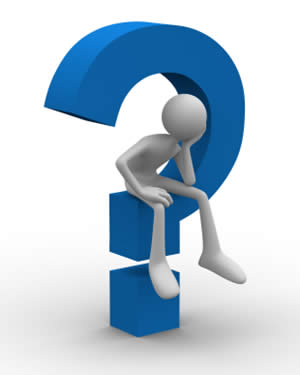 Đọc khổ thơ 4,5 và cho biết bạn nhỏ đã làm gì để mẹ vui khỏe?
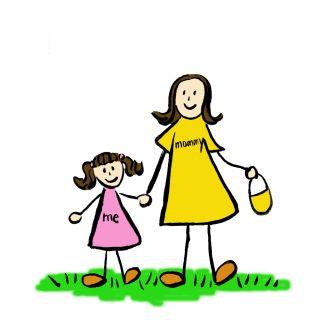 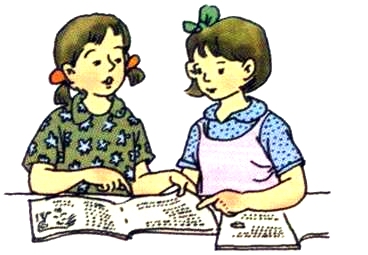 Thảo luận nhóm
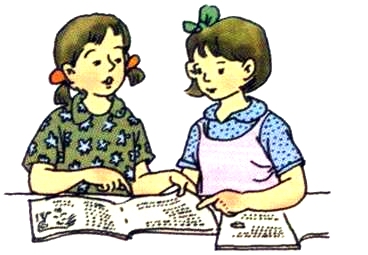 Cùng đọc toàn bài thơ và tìm những chi tiết nào trong bài thơ bộc lộ tình yêu thương sâu sắc của bạn nhỏ đối với mẹ ?
Bạn nhỏ xót thương mẹ:
Nắng mưa từ những ngày xưa
Lặn trong đời mẹ đến giờ chưa tan.
Cả đời đi gió đi sương
Bây giờ mẹ lại lần giường tập đi.
Vì con, mẹ khổ đủ điều
Quanh đôi mắt mẹ đã nhiều nếp nhăn.
Bạn nhỏ mong mẹ mau khỏi bệnh:
Con mong mẹ khỏe dần dần
Bạn nhỏ không quản ngại, làm mọi việc để mẹ vui:
Mẹ vui, con có quản gì
Ngâm thơ, kể chuyện, rồi thì múa ca.
Rồi con diễn kịch giữa nhà
Bạn nhỏ thấy mẹ là người có ý nghĩa to lớn đối với mình:
Mẹ là đất nước, tháng ngày của con…
Bài thơ thể hiện tình cảm của bạn nhỏ đối với mẹ như thế nào?
Nội dung bài
Bài thơ thể hiện tình cảm yêu thương sâu sắc và tấm lòng hiếu thảo biết ơn của bạn nhỏ với người mẹ bị ốm.
LUYỆN  ĐỌC DIỄN CẢM
Sáng nay trời đổ mưa rào 
 Nắng trong trái chín ngọt ngào bay hương
Cả đời đi gió đi sương
 Bây giờ mẹ lại lần giường tập đi

Mẹ vui con có quản gì
 Ngâm thơ, kể chuyện rồi thì múa ca
Rồi con diễn kịch giữa nhà
 Một mình con sắm cả ba vai chèo.
ngọt ngào
lần giường
Ngâm thơ
múa ca
kể chuyện
diễn kịch
cả ba
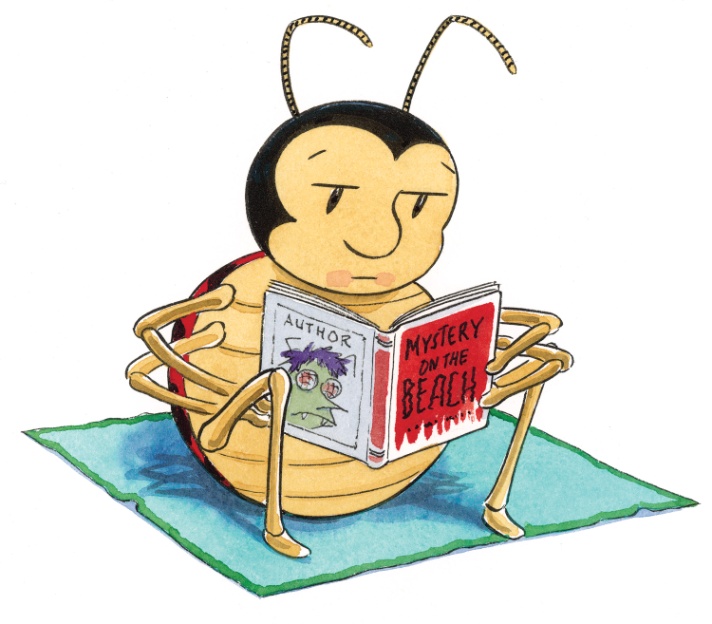 Học thuộc lòng bài thơ
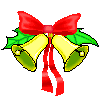 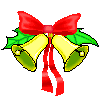 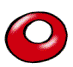 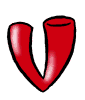 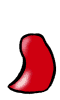 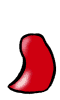 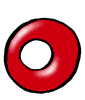 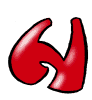 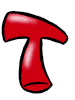 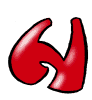 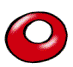 ĐỌC DIỄN CẢM
THUỘC LÒNG BÀI THƠ
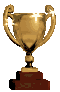 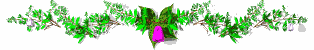 Nội dung bài
Bài thơ thể hiện tình cảm yêu thương sâu sắc và tấm lòng hiếu thảo biết ơn của bạn nhỏ với người mẹ bị ốm.
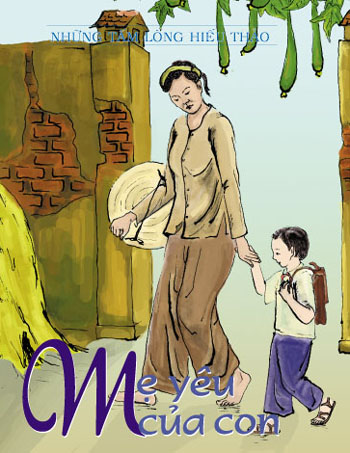 DẶN DÒ
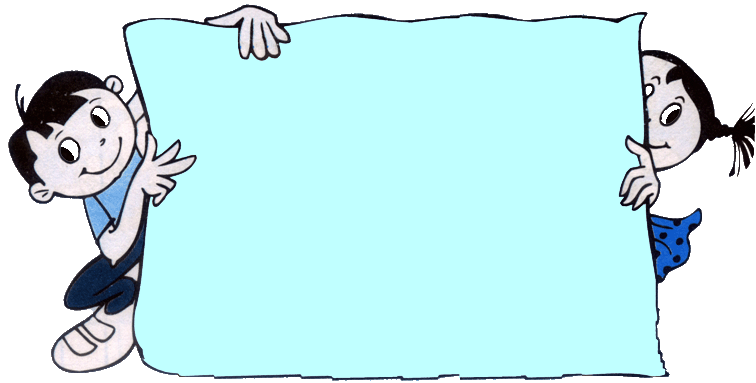 Học thuộc lòng bài thơ: Mẹ ốm
Chuẩn bị: Dế Mèn bênh vực kẻ yếu (tiếp theo)